Osteodystrophy Fibrosa
UNIT-3
By- Dr. Sonam Bhatt
Assistant Professor 
VMD
BASU Patna
Synonyms
Nutritional secondary hyperparathyroidism
Big head disease 
Bran disease
Miller disease 
Rubber jaw
Introduction
Bone disorder 
Characterised by weak bone covered with soft cellular & fibrous tissue
Resulting in thickening of mandibular & other bones of head
Big head appearance
Prevalent in equines & swine
Feeding high amount of cereal grains & concentrates 
Results in secondary calcium deficiency due to excess intake of phosphorus through unbalanced diet
Etiology
Occur due to feeding of high level of grains, brans & oilcakes

Feed contains high level of phosphorus & very low level of calcium

Unbalanced ration, when ratio of Ca:P is reversed to 1:3 against the required ratio 2:1 or 1:1
Feeding of plants having oxalate
Pathogenesis
Imbalance of Ca:P due to excess intake of P 
Improper mineralisation causes rarefaction of bones   
Resulting in development of fibrous dysplasia – soft cellular fibrous tissue are laid down on the bones 
Demineralisation of bones due to which long bones become weak and porous 
Blood forming bone marrow is replaced by fibrous tissue 
There may be detachment of muscles & tendon, and erosion of articular surface of cartilages
Clinical findings
Shifting lameness due to development of painful deformity in legs 
Arching of back 
Affected animal dislike movement
Cracking of joints is common on walking 
In severe cases, there is swelling of alveolar aspect of the mandible 
Facial bone are soft & swollen on both sides & may create respiratory problems
Swollen joints, deformed limb bones, ribs are flattened, ligaments may be detached
Diagnosis
Examination of deformed composition of the ration
Clinical findings 
Biochemistry: Low calcium & high phosphorus level 
Alkaline phosphatase activity in blood is always higher
Treatment
Balanced ration with calcium & phosphorus is to be provided

Replacement of cereal dodder with leguminous fodder
Prevention & control
In the diet, Ca:P shold be 1:1

Calcium carbonate @ 30g/day/animal 

Inclusion of legume supplements adequate calcium to the animal
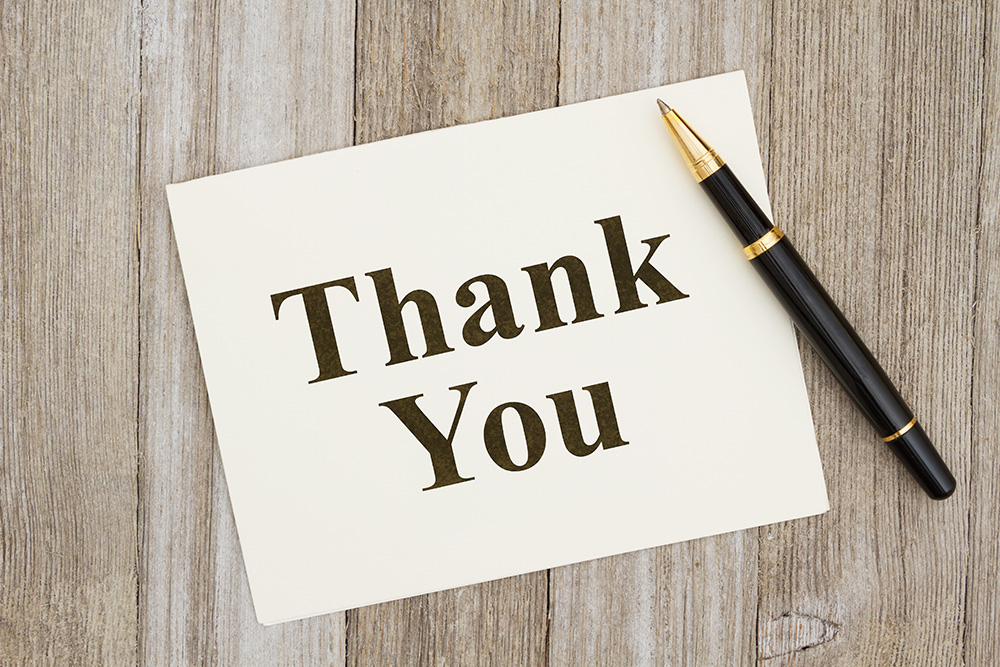